Herinneren, herdenken, gedenken
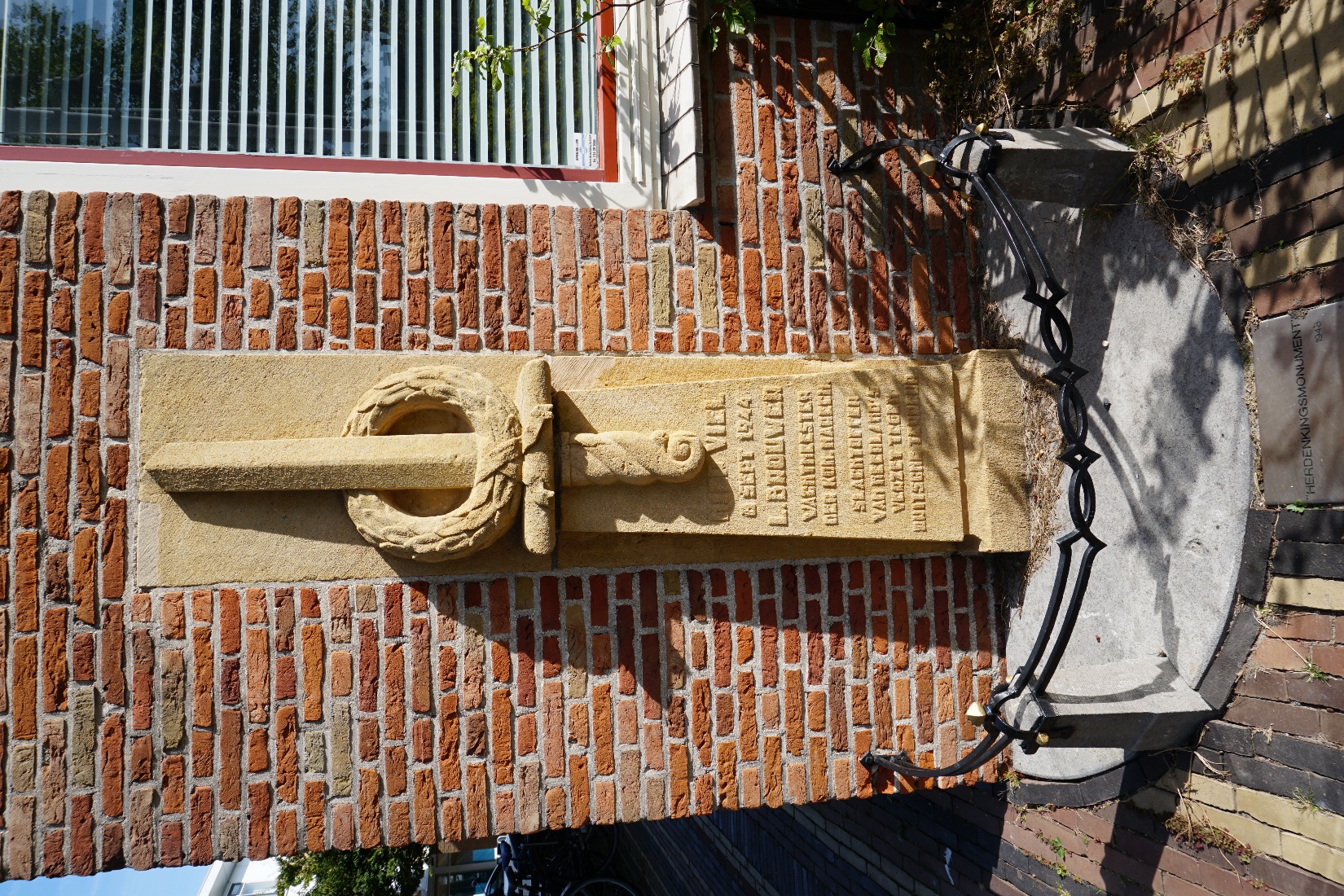 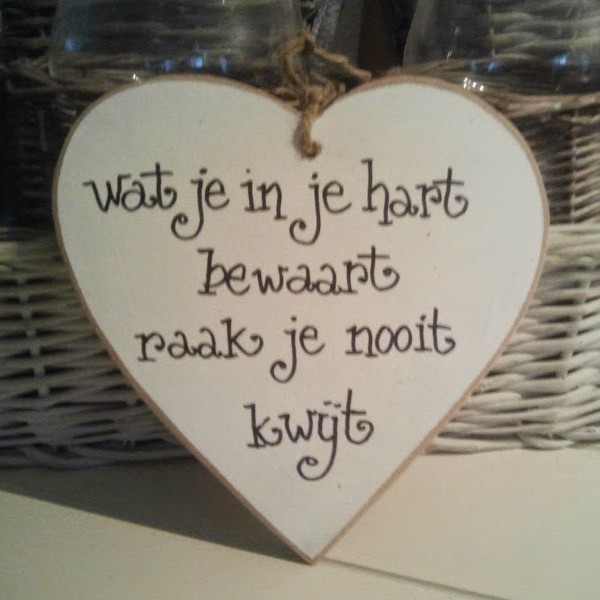 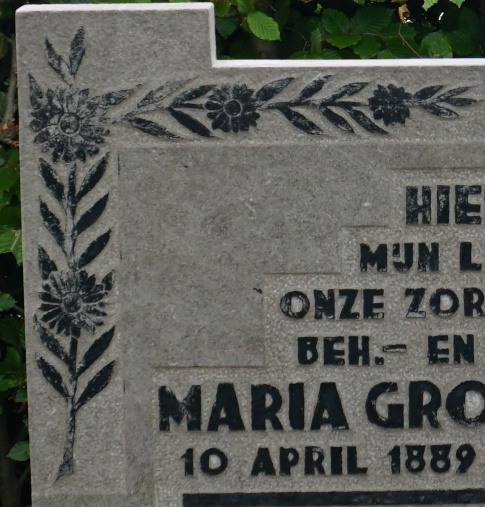